БУЗ УР «Малопургинская районная больница МЗ УР»
ИТОГИ 
ПРОВЕДЕНИЯ ПРОФИЛАКТИЧЕСКИХ МЕРОПРИЯТИЙ
за 7 месяцев 2024 года
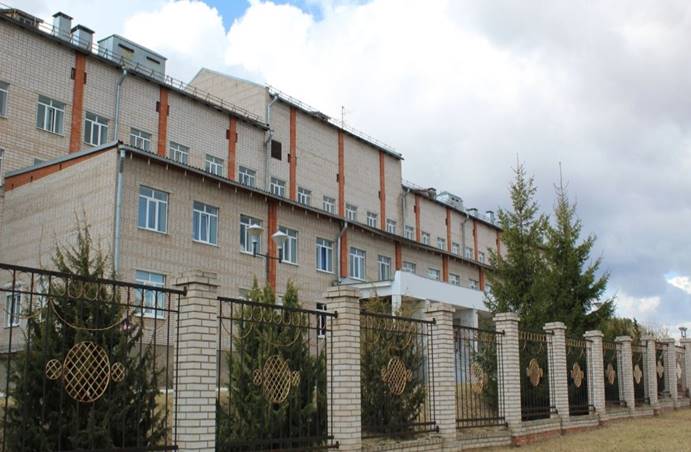 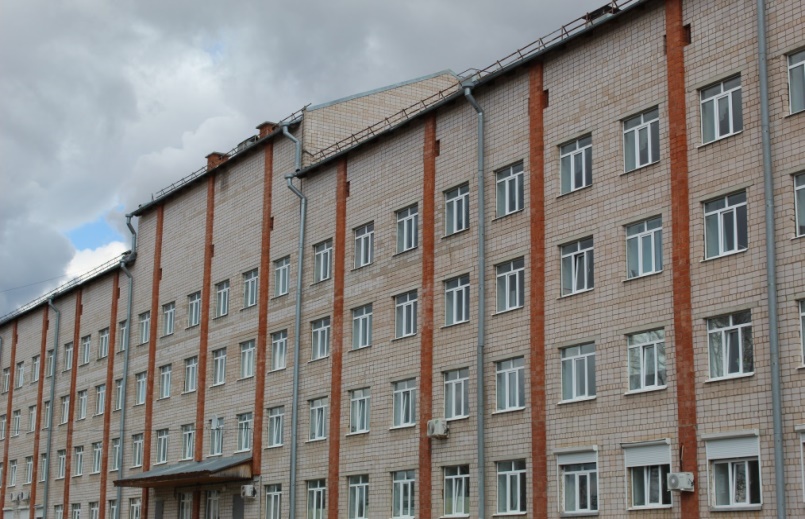 Главный врач                                                                                                                                                А.М. Назаров
ДИСПАНСЕРИЗАЦИЯ ВЗРОСЛОГО НАСЕЛЕНИЯ
Диспансеризация и профилактические осмотры проводятся в  соответствии с Приказом Министерства Здравоохранения Российской Федерации №404н от 27 апреля 2021 года "Об утверждении Порядка проведения профилактического медицинского осмотра и диспансеризации определенных групп взрослого населения".
План Д 1 этап: 7386
План Д 2 этап: 2216План ПМО: 2830
Выявлено ХНИЗ:
Работающим гражданам предоставляется оплачиваемое освобождение от работы в количестве 1 рабочего дня для прохождения диспансеризации (ст. 185.1 ТК РФ)
УГЛУБЛЕННАЯ ДИСПАНСЕРИЗАЦИЯ
План УД 1 этап: 1441План УД 2 этап: 131
Завершили:
1 этап – 917 человек2 этап - 110 человек
ИММУНИЗАЦИЯ НАСЕЛЕНИЯ ОТ ГРИППА
Иммунизация детского и взрослого населения проводится по утвержденному национальному календарю профилактических прививок и календарю профилактических прививок по эпидемическим показаниям – Приказ МЗ РФ от 06.12.2021 г. №1122н
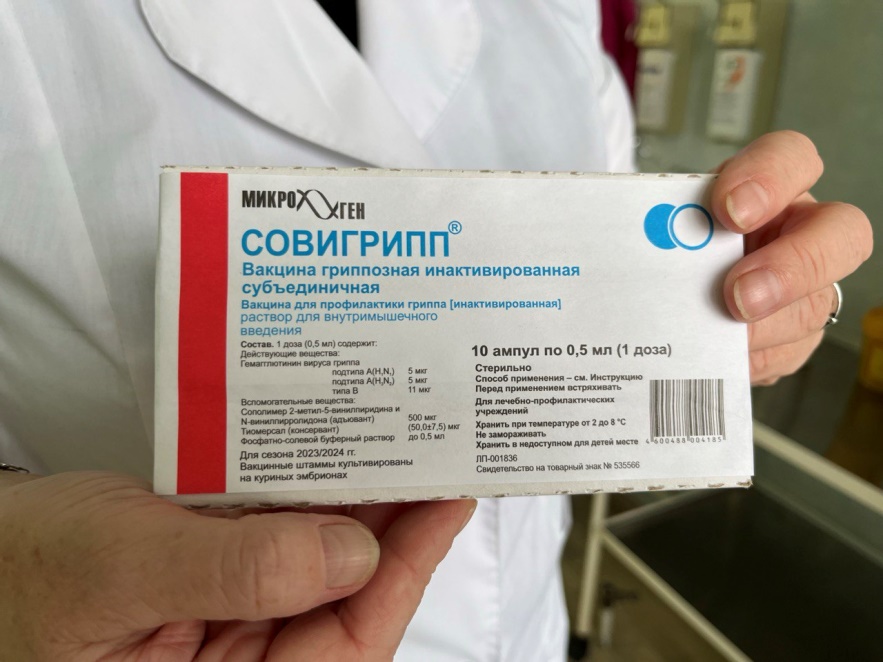 Запланировано поступление вакцины:
«Ультрикс» (для детей);
«Совигрипп» (для взрослых);
«Флю М» (для лиц, старше 60 лет).
НЕЗАВИСИМАЯ ОЦЕНКА КАЧЕСТВА УСЛОВИЙ ОКАЗАНИЯ УСЛУГ МЕДИЦИНСКИМИ ОРГАНИЗАЦИЯМИ
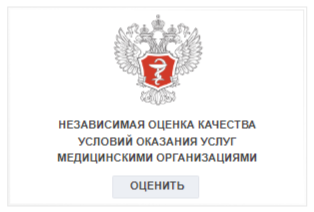 БУЗ УР "Малопургинская РБ МЗ УР" просит Вас принять участие в независимой оценке работы нашей медицинской организации.
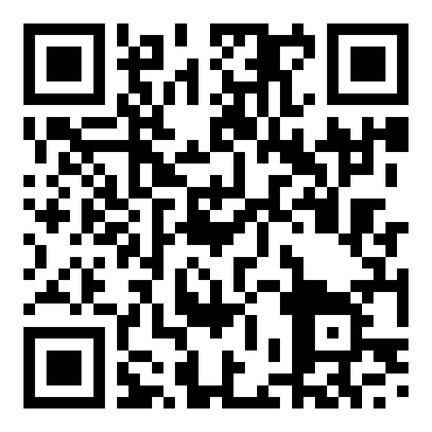 1. Официальный сайт БУЗ УР "Малопургинская РБ МЗ УР"  - https://crbmpurga.ru (главная страница);
2.
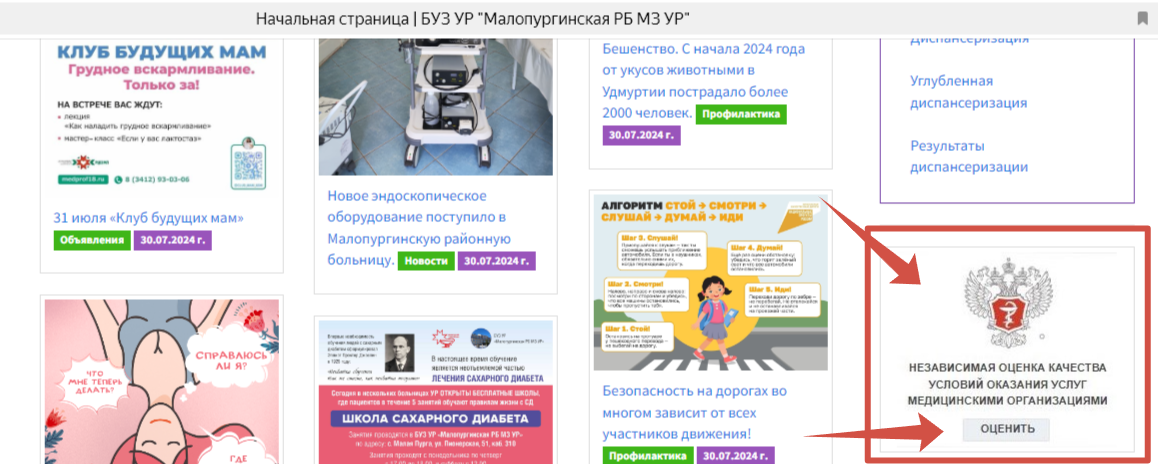 АНКЕТА ДЛЯ ОЦЕНКИ КАЧЕСТВА УСЛОВИЙ ОКАЗАНИЯ УСЛУГ МЕДИЦИНСКИМИ ОРГАНИЗАЦИЯМИ В АМБУЛАТОРНЫХ  (СТАЦИОНАРНЫХ) УСЛОВИЯХ
Спасибо за внимание!